Innovation through Fintechsin the CSD world
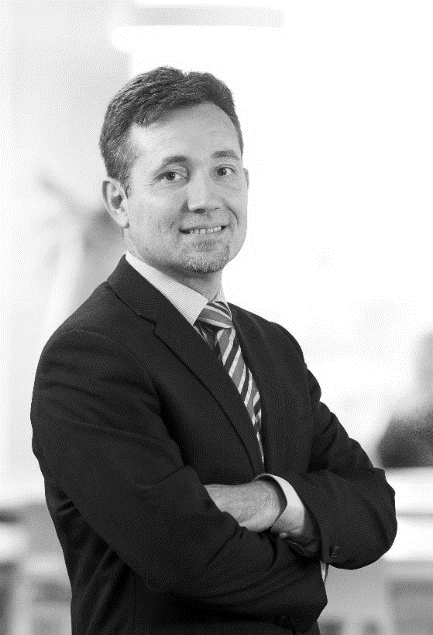 Edwin De Pauw
Euroclear Head of Data Services & Innovation
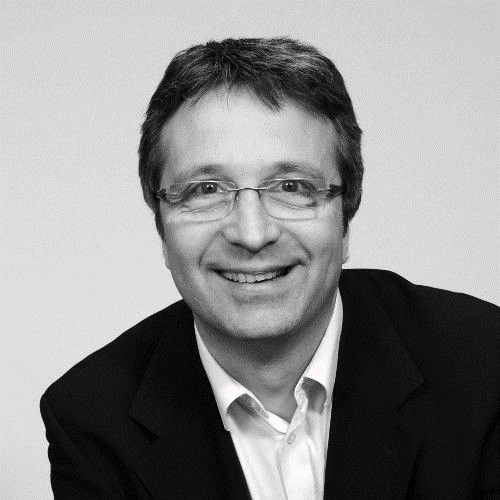 Hugues Flament
Data Services & Innovation
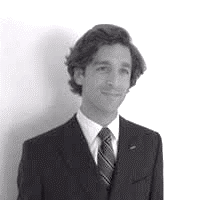 Sébastien Van Campenhoudt
Government Relations & Public Affairs
2
Agenda
Why looking at Fintechs ?
What are the big questions to answer before scouting ?
Overview of regulations in Europe and how that impacts relations with Fintechs 
How to screen and select the right Fintech ?
Overview of Euroclear Fintech portfolio
Q&A
3
Why looking at fintechsExpected benefits scouting/ investment
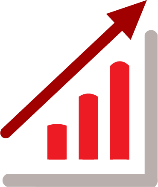 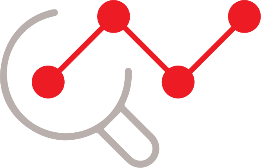 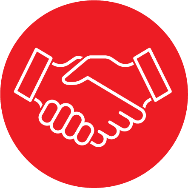 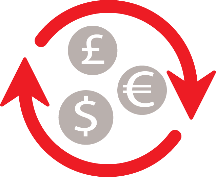 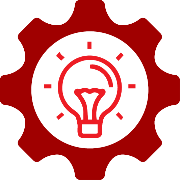 Questions to answer before scoutingWhich process to follow?
Fintech collaboration
Fintechstrategy
Fintech scouting
Innovation strategy
Fintech investment themes
Pipeline building
Fintech selection
Value capture
Performance monitoring
5
Questions to answer before scoutingHow do we link to Corporate Strategy?
Opportunities
Extrapolation
Corporate strategy
Products and Services
Financial instrument types
_________________

Securities services
_________________

Securities markets
Products and solutions
_________________

Technologies
_________________

Customer requirements
Pillar 1
Pillar 2
Pillar 3
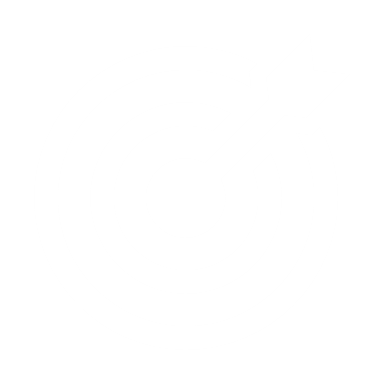 Operational excellence
6
Questions to answer before scoutingHow do we link to external trends?
Opportunities
Scenario planning
Retropolation
Trends
High Impact
Financial industry trends
_________________

Regulatory focus
_________________

Technology trends
_________________

Competition watch
_________________ 

Fintech landscape
Potential of new market
_________________

Technologies and business effects
_________________

Customer requirements
Major Disruption
StrategicShift
High probability
Low probability
Incremental Change
Flash in the Plan
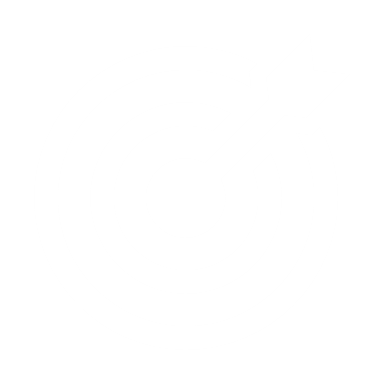 Low Impact
7
Questions to answer before scoutingHow to derive investment themes?
Opportunities
Enter new markets/industries
Expand into new customer base
Create first mover advantage
Consolidate and grow quickly in size
Employ new technology
Access greater pool of skills and experience
Non-organic growth?
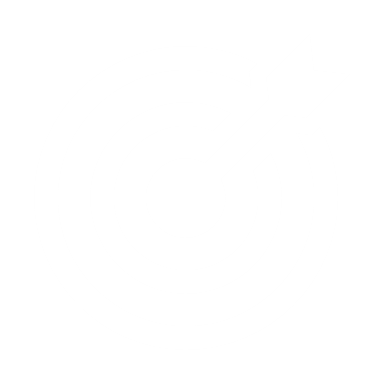 Fintech investment themes
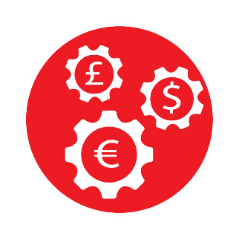 8
Regulatory overviewMain EU legislation for trading and post-trading
Markets in Financial Instruments Directive (MiFID II & MiFIR)
Trading
European Market Infrastructure Regulation (EMIR)
Clearing
Settlement custody
CSD Regulation (CSDR)
9
Regulatory overview
Making the EU fit for the digital decade
EU Digital Strategy - 3 Packages
Digital Services package
Digital Services Act (DSA)
Digital Markets Act (DMA)
Digital Finance package
Digital Operational Resilience Act (DORA)
Markets in Crypto-assets (MiCA)
DLT Pilot Regime
Cyber Security package
NIS 2 Directive
Directive on critical infrastructures
E-commerce directive
CMU 2.0
Make the existing financial legislation « fit for digital »
Digital intermediaries and platforms 
(e.g. Google, Airbnb, Uber,…)
All Financial market players 
(e.g. banks, CSDs, CCPs,  asset managers,…)
All companies using digital services
(e.g. banks, rail, planes,…)
Targeted 
companies
Individual objectives
Create a safer and more competitive digital space
Allow for innovation while ensuring the stability and safety of the financial markets
Ensure safety through technical upgrades and re-design of IT architecture
Overall objective
Ensuring resilient innovation
10
Regulatory overviewDigital finance package
The Digital Finance Package, released in Sept. 2020, contains three proposals:
A Digital Operational Resilience Act for the Financial Sector (DORA),which aims at consolidating & harmonising EU-rules on digital operational resilience of financial entities. 
A Regulation on Markets in Crypto-assets (MiCA) which aims at regulating crypto-assets not falling in scope of the existing regulatory framework (e.g. stablecoins such as DIEM);
A Regulation setting-up a pan-European ‘DLT Pilot Regime’ which would allow entities to ask for exemptions from certain regulatory requirements to stimulate the development of DLT and test the existing regulatory framework against this new technology.
Content
These initiatives are now being discussed at Council and EP level. 
Texts will therefore further evolve.
Status
Expectation is to have stable versions in H2 2021: implementation dates are likely to be subject to political decision.
Plan
11
How to screen / select fintechsProblem statement
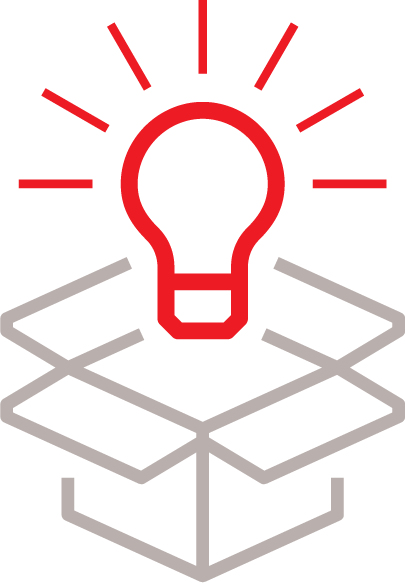 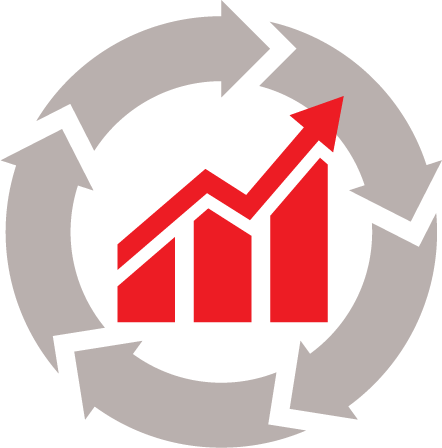 There are > 2,000 fintechs in the Capital Markets industry

With growing funding
Spread in all parts of the value chain

Primary market, Pre-Trade, Trade execution, Post-Trade
12
How to screen / select fintechsPipeline building – step 1
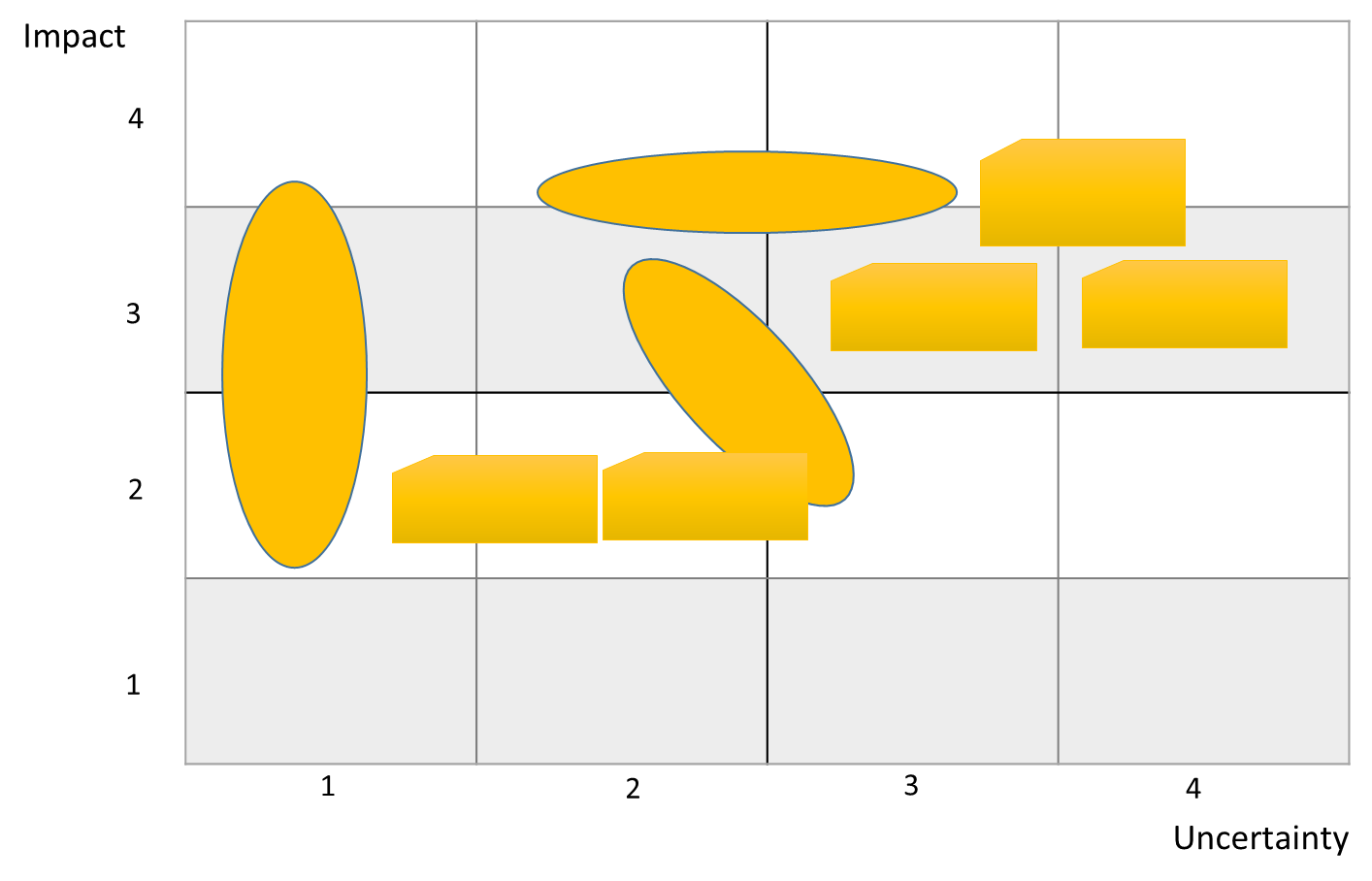 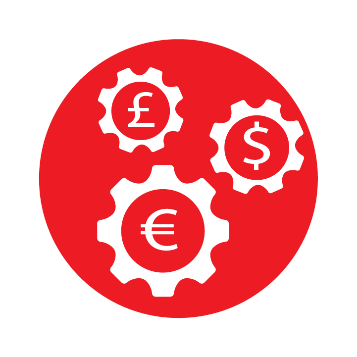 Fintech investment themes
13
How to screen / select fintechsPipeline building – step 2
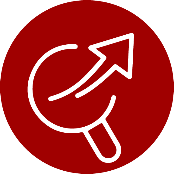 Themes
Internal organisation
Active scouting
Fintech incubators / BA network / Open call for fintechs
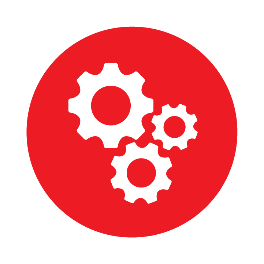 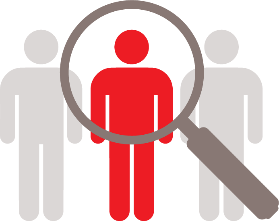 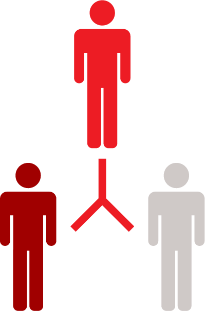 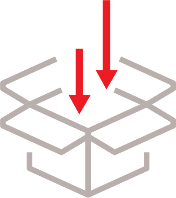 Fintech selection
14
How to screen / select fintechsFintech selection
High-level analysis
Inflow
1
2
3
In-depth analysis
Innovation theme alignment
Multi-criteria analysis
15
How to screen / select fintechsFintech collaboration
Various options to consider

Partnership e.g. commercial relationship / PoC 
Financial investment (equity) minority or majority
Loan/convertible debt
Acquisition
Even without being a shareholder, possible to monitor performance of fintechs being part of Strategic Committees / Advisory Boards
Need to capture value and monitor performance
Euroclear fintech investment portfolio
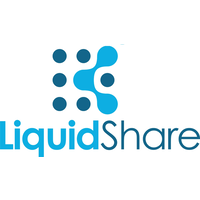 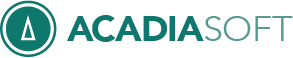 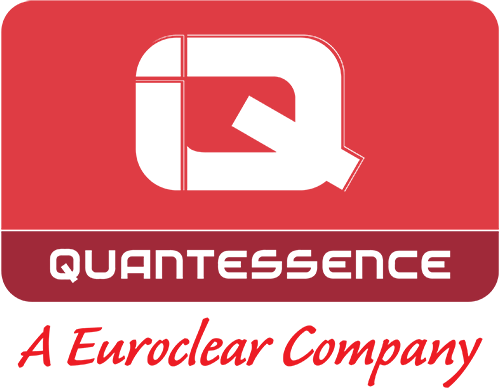 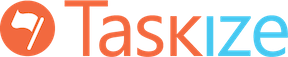 17